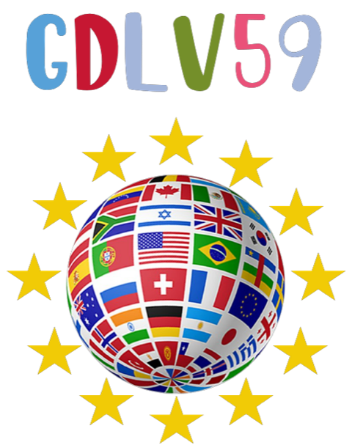 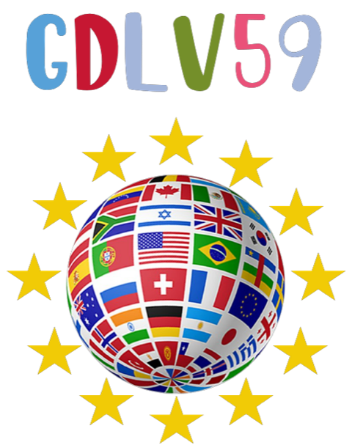 Mon pronostic pour une médaille
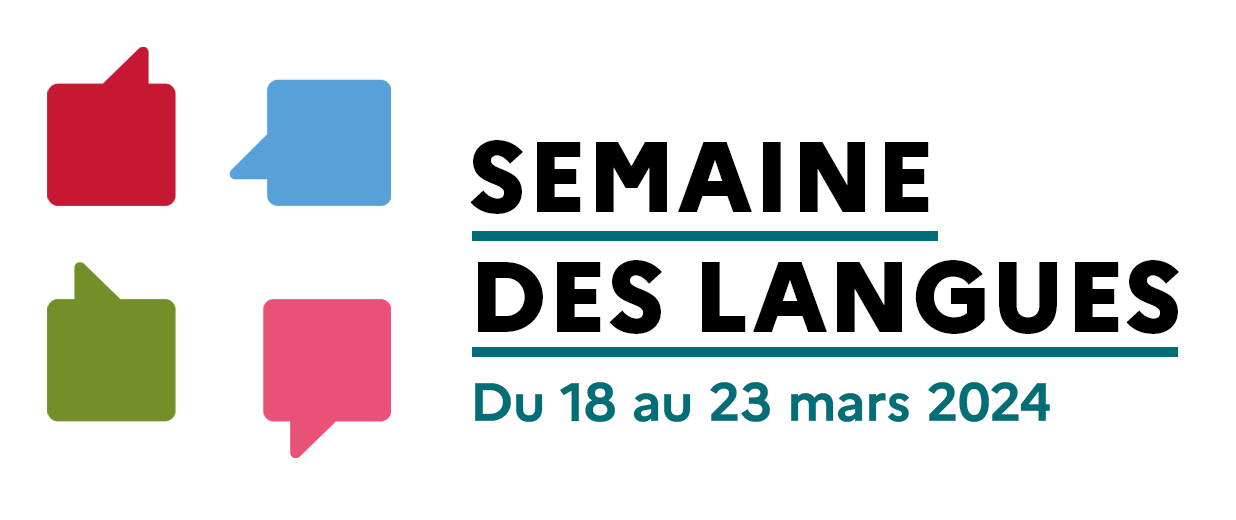 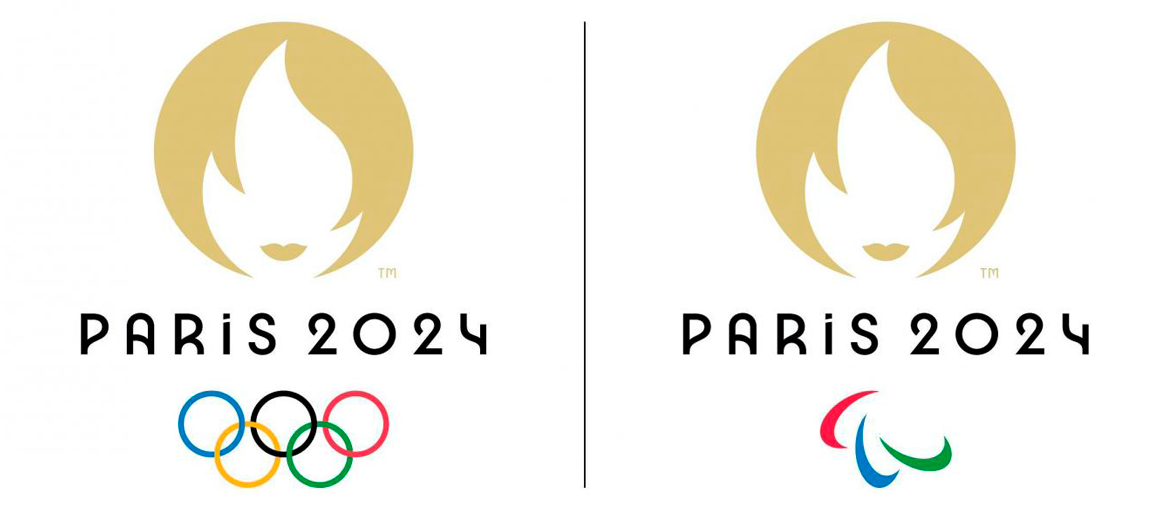 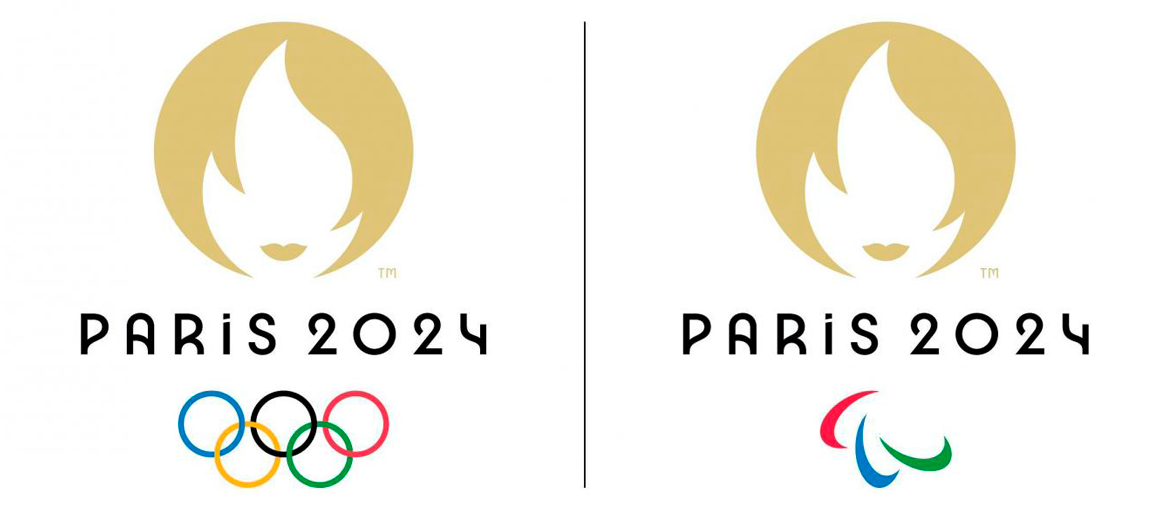 Mon pronostic pour une médaille …
Présentation Audio ou vidéo du sportif
Nom


Photo
Mon pronostic pour une médaille
Nom: 
Age: 
Date de naissance: 
Nationalité: 

…..
Nom 



Photo
Mon pronostic pour une médaille …
Présentation du sport
Photo du sport